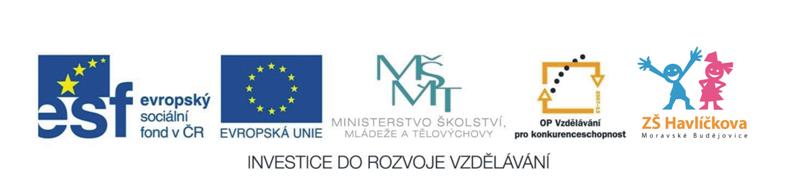 NEUTRALIZACE
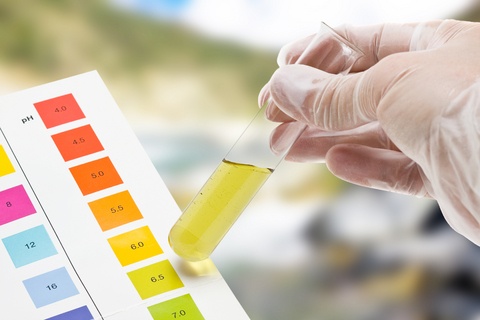 NEUTRALIZACE
je chemická reakce kyseliny s hydroxidem
 vzniká při ní sůl a voda

 kyselina + hydroxid           sůl + voda

př: HCl    +     NaOH              NaCl  +  H2O

kys.chlorovodíková + hydroxid sodný              chlorid sodný +  voda
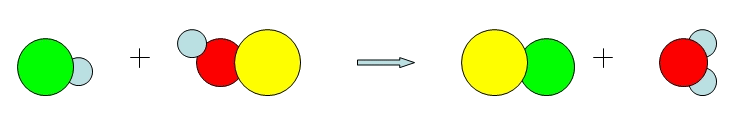 Znáš odpověď?
podle obrázku rozhodni:

1. Ve které kádince je roztok kyseliny  
     a ve které roztok zásady?

2. Co vznikne po smíchání obou látek?

3. Za jakých okolností při reakci 
    kyseliny a hydroxidu vznikne  
    opravdu neutrální roztok?
kyselina
zásada
Cl-
Cl-
Cl-
OH-
H+
OH-
+
Na+
Cl-
OH-
H+
Na+
H+
Na+
H+
Na+
H+
Cl-
OH-
OH-
Cl-
OH-
Na+
H+
Na+
Na+
Na+
Cl-
Cl-
H+
H+
OH-
OH-
sůl a voda
Na+
Na+
Cl-
Cl-
H+
OH-
Na+
Cl-
Cl-
H+
Na+
OH-
OH-
Na+
H+
Cl-
OH-
H+
Cl-
Na+
Cl-
Cl-
Na+
OH-
OH-
Na+
OH-
OH-
H+
H+
H+
H+
podstatou neutralizace je chemická reakce  
   vodíkových kationtů s hydroxidovými anionty

 v neutrálním roztoku je stejný počet   
   kationtů H+ a aniontů OH-
neutralizace je doprovázena změnou pH původních  
                        látek, někdy bývá doprovázena 
                        i barevnými změnami
 vzniklé produkty mají pH neutrální
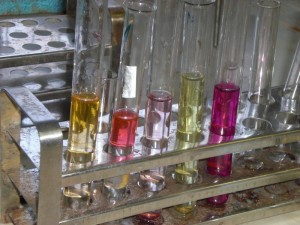 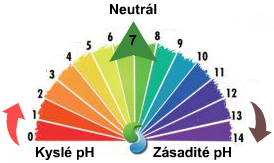 Využití neutralizace v praxi
příprava některých solí
 poskytnutí první pomoci při poleptání kyselinou 
   nebo hydroxidem
 při úpravě odpadních vod nebo ekologických 
   haváriích
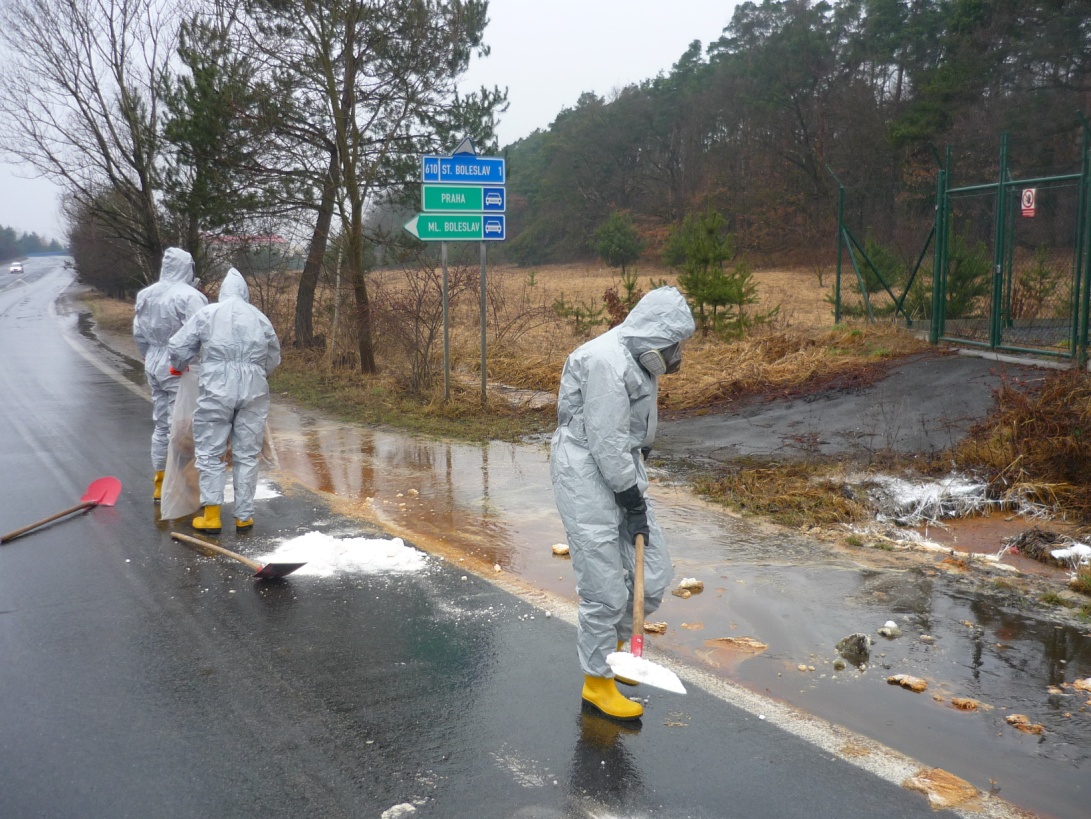 Doplň chemické rovnice:
H2SO4  +    KOH  
 HBr      +    NaOH
 HNO3   +    NaOH
 H2CO3  +    KOH
 H2SO3  +    NaOH
Víte, že …
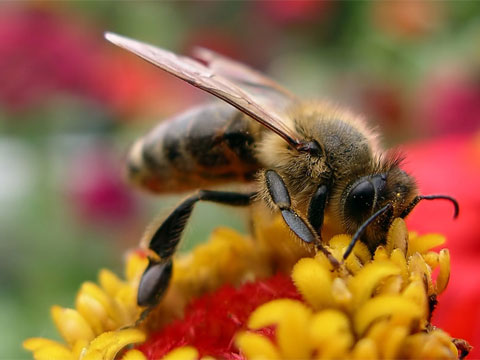 Včelí žihadlo obsahuje kyselinu.
Ta může být neutralizována mýdlem,
které patří mezi zásady.
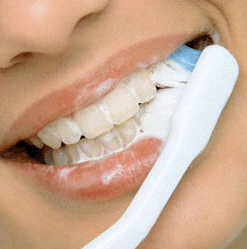 Zubní pasta je zásada,
která neutralizuje kyseliny 
vznikající v ústech.
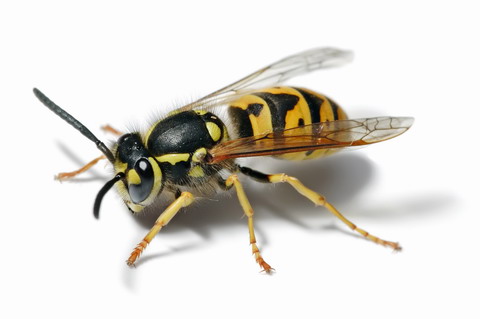 Při bodnutí vosy je do těla oběti
vypuštěna zásada. 
Můžete bodnutí neutralizovat octem.
Zdroje:

http://www.ajurvedaguru.cz/wp-content/uploads/dreamstime_xs_16852621.jpg
http://www.harmonynature.sk/domain/harmony-nature/files/alka-voda/ph-stupnica-0-14.bmp
http://www.gymjil.cz/wp-content/uploads/2011/11/zkumavky1-300x225.jpg
http://www.dekonta.cz/files/Photo/reference/218.JPG
http://ideje.cz/uploads/image/data/218.jpg
http://www.ordinace.cz/img/text/cisteni_zubu_big.gif
http://tapety-na-plochu.luksoft.cz/nahled-velky/vosa.jpg